PRÁCTICA 2.CREACIÓN DE UN TABLESPACE USANDO LA LÍNEA DE COMANDOS (SQLPLUS)
Nos conectamos como SYSTEM
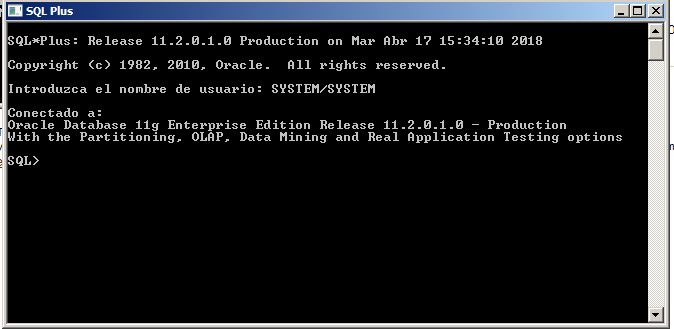 El comando es el siguiente:
CREATE SMALLFILE TABLESPACE "TS_DATOS2" DATAFILE 'E:\APP\ALUMNO\ORADATA\ORCL\DF_DATOS2' SIZE 100M REUSE AUTOEXTEND ON NEXT 100M MAXSIZE 5000M LOGGING EXTENT MANAGEMENT LOCAL SEGMENT SPACE MANAGEMENT AUTO
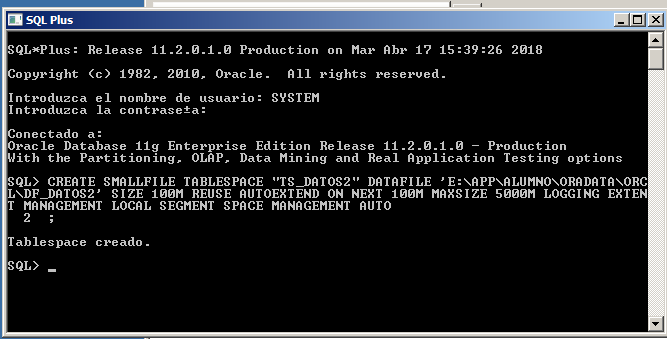 Consultamos la vista del diccionario de datos user_tablespaces para comprobar que el tablespace se ha creado correctamente
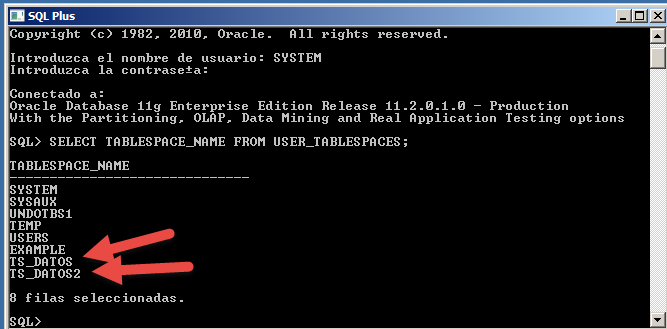